Info dani 2021.Predstavljanje projekata u nadležnosti Središnjeg državnog ureda za demografiju i mlade
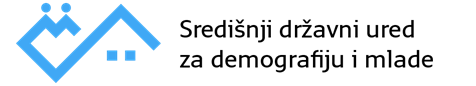 Uvod
Središnji državni ured za demografiju i mlade ustrojen je Zakonom o ustrojstvu i djelokrugu tijela državne uprave (Narodne novine, broj 85/2020), a člankom 21. navedenog Zakona propisan je njegov djelokrug rada

Obitelj i mladi u središtu

Tri osnovna područja djelovanja:
    1. Demografija
    2. Podrška roditeljstvu
    3. Mladi
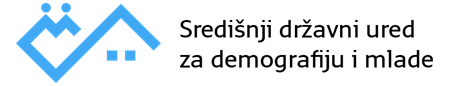 Natječaji u 2021. godini
Poziv za prijavu projekata udruga usmjerenih podršci roditeljstvu za 2021. godinu
        Trajanje: 15. veljače – 18. ožujka 2021.


Poziv za financiranje projekata usmjerenih mladima za 2021. godinu
        Planirana objava: ožujak 2021.
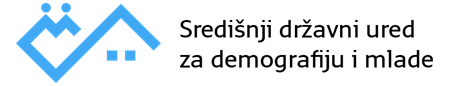 Poziv za prijavu projekata udruga usmjerenih podršci roditeljstvu za 2021. godinu
Opći cilj Poziva: 
• aktivna podrška roditeljstvu 


Posebni ciljevi Poziva:
• osnažiti partnerstva udruga i ostalih lokalnih dionika u razvoju i provedbi projekata usmjerenih podršci  
   roditeljstvu
• potaknuti provedbu projekata usmjerenih podršci i zaštiti zdravlja trudnica i novorođenčadi
• potaknuti razvoj i provedbu projekata usmjerenih promicanju ravnopravnog roditeljstva
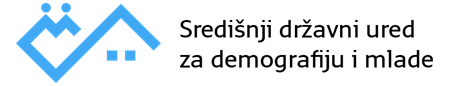 Poziv za prijavu projekata udruga usmjerenih podršci roditeljstvu za 2021. godinu
Ovim Pozivom financirat će se projekti koji su usmjereni na:

podršku (sadašnjim i budućim) roditeljima (individualni i grupni savjetodavni rad, veća dostupnost trudničkih tečajeva, posebice edukacije o razdoblju nakon poroda i izazovima s kojima se roditelji susreću u navedenom razdoblju, jačanje grupa za potporu dojenju)

aktivnu podršku zaposlenim roditeljima u lokalnoj zajednici

       b.1. aktivna podrška zaposlenim roditeljima osiguravajući dodatnu skrb za djecu i organizirane aktivnosti
       b.2. savjetodavni programi namijenjeni jednoroditeljskim obiteljima (samohranim roditeljima, roditeljima koji nisu u  braku ili izvanbračnoj zajednici te samostalno, bez drugog roditelja, skrbe o djetetu – cilj je pružiti podršku roditeljima u ostvarivanju njihove roditeljske uloge uz naglasak na psihološke aspekte samohranog roditeljstva)

c) poticanje očeva na veću uključenost u obiteljskom životu i aktivniju roditeljsku ulogu

d) aktivnu podršku roditeljima u cilju emocionalnog osnaživanja obitelji, uspješnog suočavanja sa stresom uzrokovanim nepredviđenim teškim događajem (elementarnom nepogodom-potresom i/ili pandemijom) te lakšem i bržem uključivanju u svakodnevan život
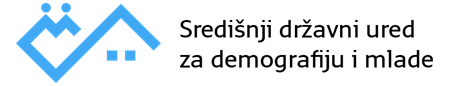 Poziv za prijavu projekata udruga usmjerenih podršci roditeljstvu za 2021. godinu
Planirano trajanje projekta je: najkraće 6 mjeseci a najdulje 12 mjeseci

Ukupno planirana vrijednost Poziva je 8.600.000,00 kuna

Najmanji iznos koji  se može dodijeliti putem Poziva - 50.000,00 kuna
Najveći iznos koji  se može dodijeliti putem Poziva  - 150.000,00 kuna
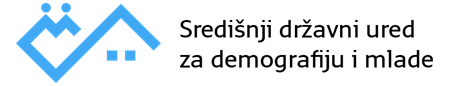 Poziv za prijavu projekata udruga usmjerenih podršci roditeljstvu za 2021. godinu
*Navedeni termin je okviran. Točni datumi bit će pravovremeno objavljeni na stranicama    https://demografijaimladi.gov.hr/
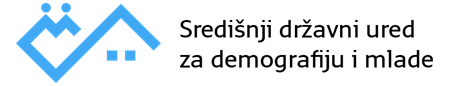 Poziv za financiranje projekata usmjerenih mladima za 2021. godinu
Opći cilj Poziva
-  osnaživanje udruga mladih i za mlade te jedinica lokalne i područne (regionalne) samouprave u svrhu podizanja kvalitete života mladih.

Posebni ciljevi Poziva:
- poticanje mladih za preuzimanje i prakticiranje uloge aktivnog građanina u različitim dijelovima društvenog života i rješavanju pojedinih društvenih problema
- podizanje razine informiranosti mladih o njihovim pravima i mogućnostima te o programima i uslugama koje im se nude u lokalnoj zajednici
- smanjenje svih pojavnih oblika nasilja nad i među mladima,
- očuvanje mentalnog zdravlja i psihološke dobrobiti mladih,
- poticanje organizacija civilnog društva i jedinica lokalne i područne (regionalne) samouprave na djelovanje u smjeru poboljšanja uvjeta za zadovoljavanje potreba mladih.
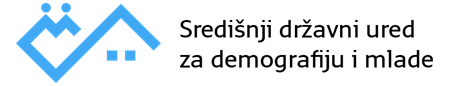 Poziv za financiranje projekata usmjerenih mladima za 2021. godinu
Prioritetna područja Poziva:

P.1. Aktivno sudjelovanje mladih u društvu 
a) Poticanje mladih na aktivno sudjelovanje u društvu
b) Mladi i održivi razvoj zajednice 

P.2. Savjetovanje i informiranje mladih, organizacija slobodnog vremena mladih i podrška inicijativama mladih u zajednici
a) Regionalni informativni centri za mlade
b) Organizacija slobodnog vremena mladih putem klubova za mlade
c) Centri za mlade
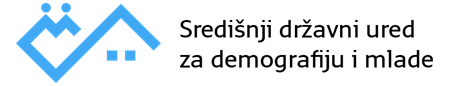 Poziv za financiranje projekata usmjerenih mladima za 2021. godinu
P.3. Povećanje znanja i vještina, zapošljivosti i konkurentnosti na tržištu rada te poticanje socijalnog uključivanja mladih

a) Rad s mladima koji nisu u sustavu obrazovanja i osposobljavanja te koji nisu   zaposleni (mladi u NEET statusu) 
b) Socijalno uključivanje mladih u sustavu socijalne skrbi

P.4.  Mladi u ruralnim sredinama
P.5. Lokalni i regionalni programi za mlade
P.6. Prevencija nasilja nad i među mladima
P.7. Rad s mladima u područjima pogođenim potresom
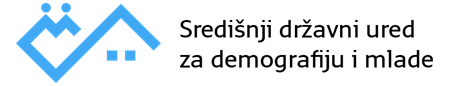 Hvala na pažnji!

Kontakt:
Središnji državni ured za demografiju i mlade
Samostalna služba za programe i projekte u području demografije i mladih

programi_projekti@demografijaimladi.hr

https://demografijaimladi.gov.hr
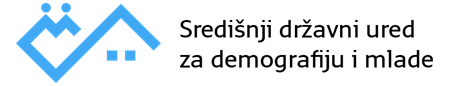